Projektový dentříd SII a SVII
Naše zdravé 
        a veselé zoubky
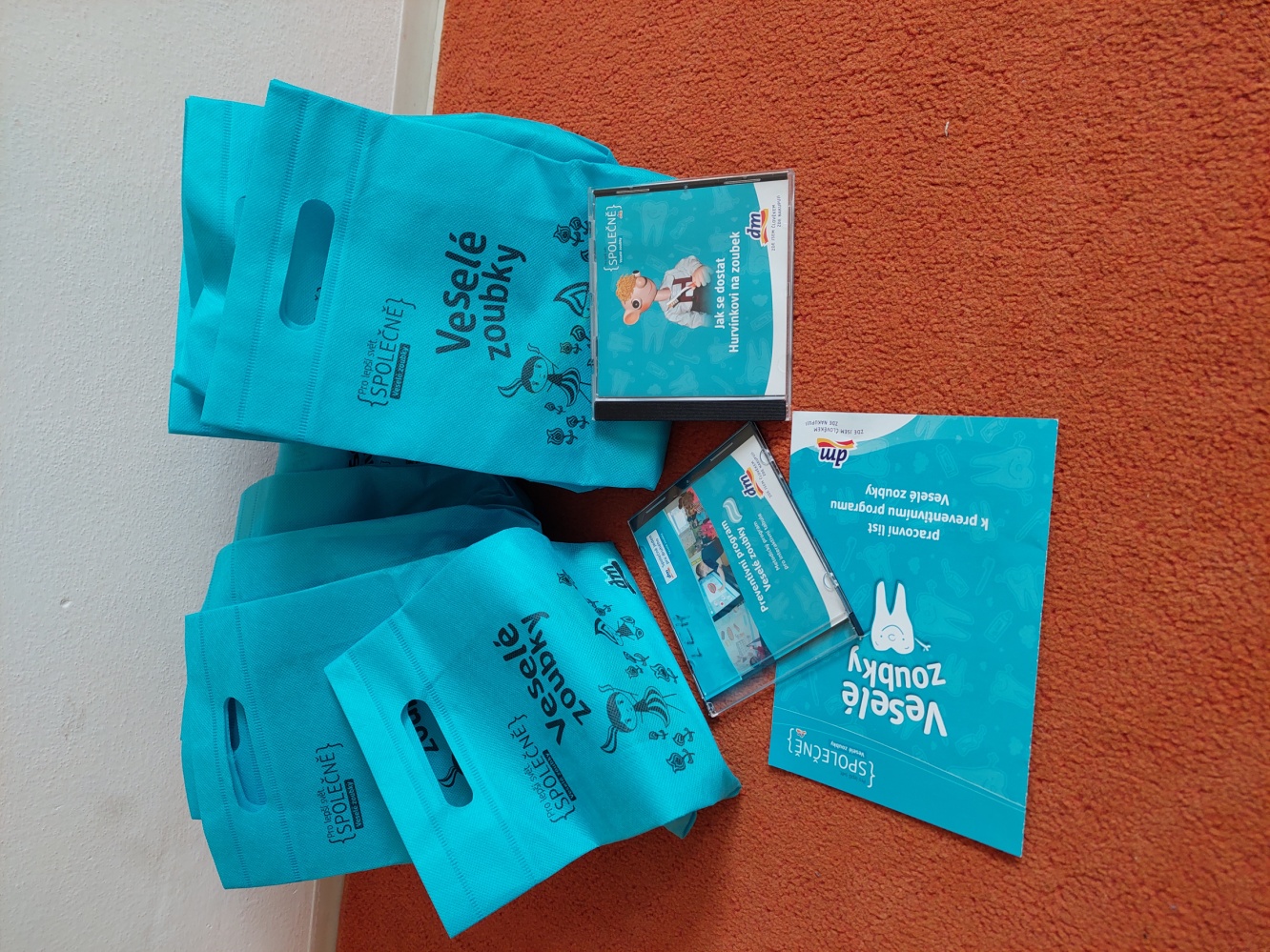 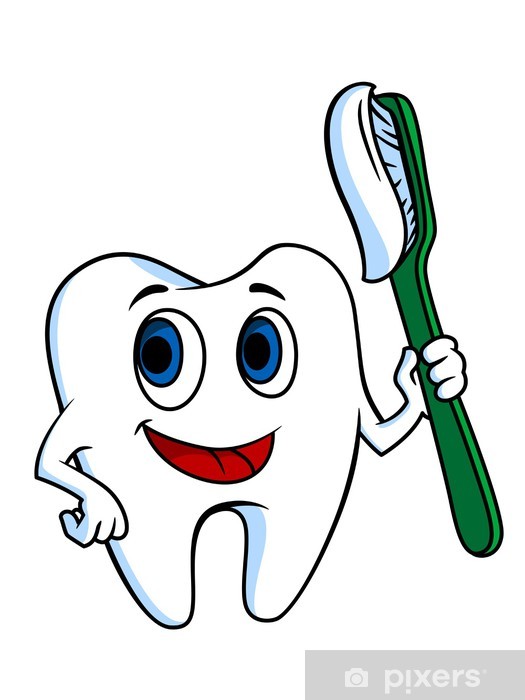 Zazpíváme si pro radost…
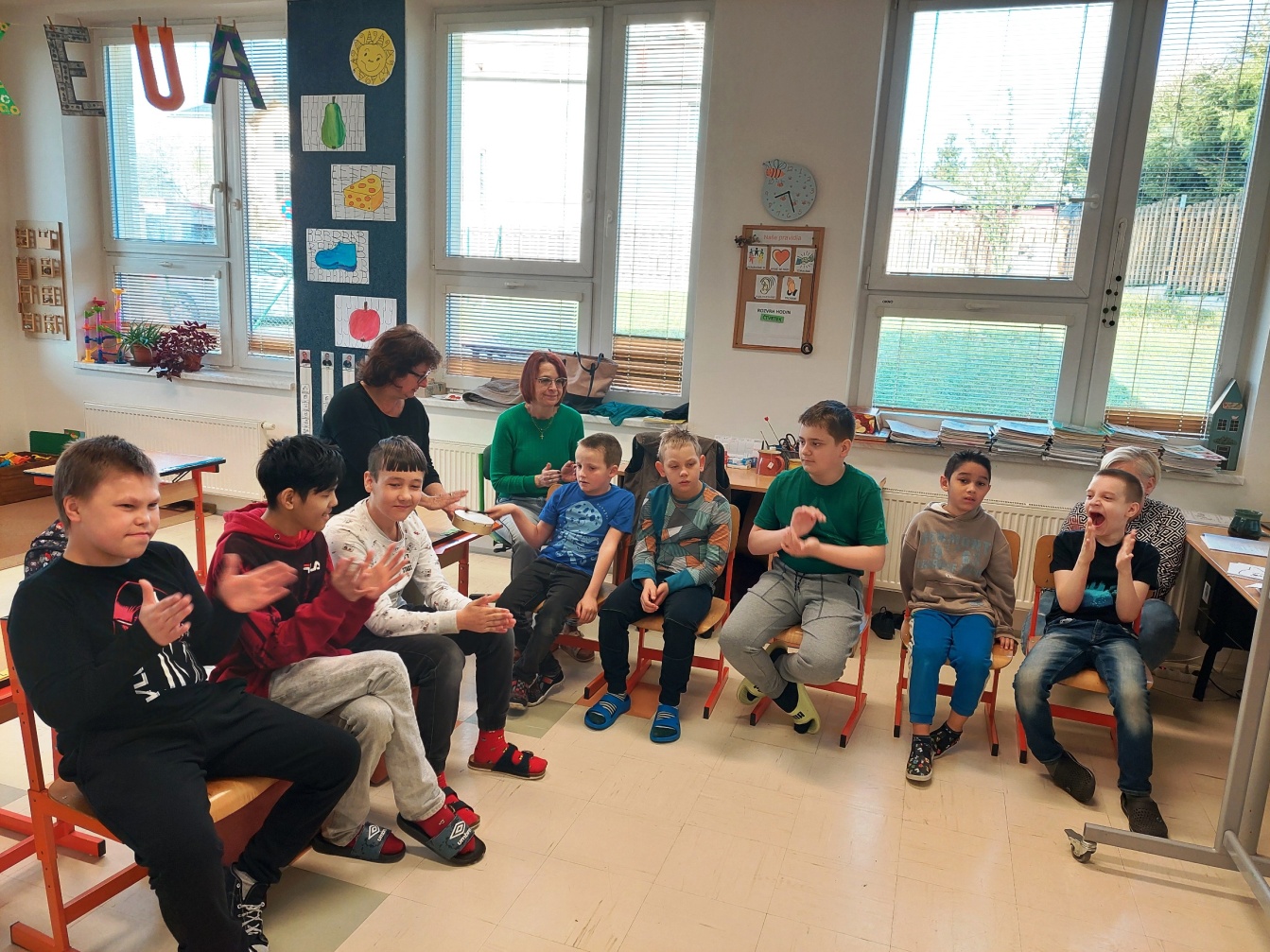 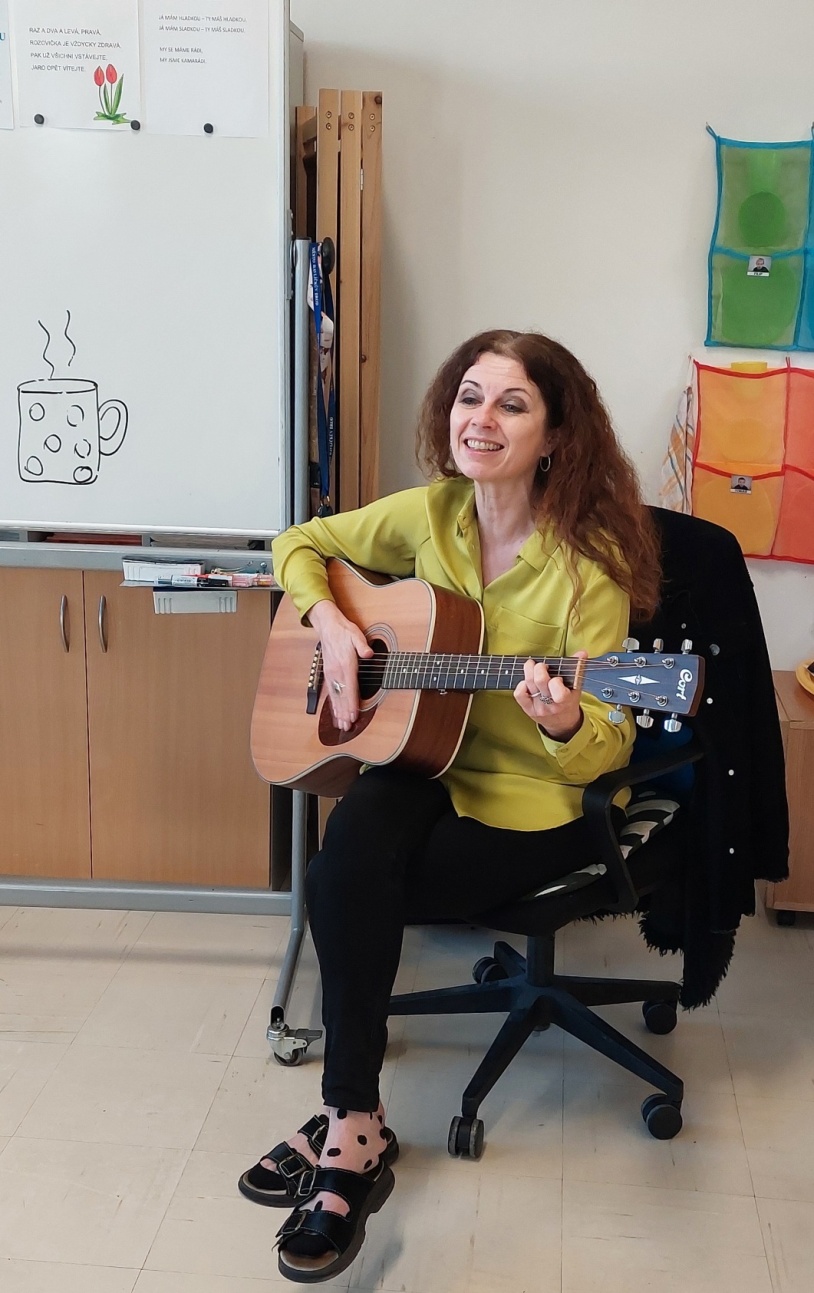 Jak se dostat Hurvínkovi na zoubek
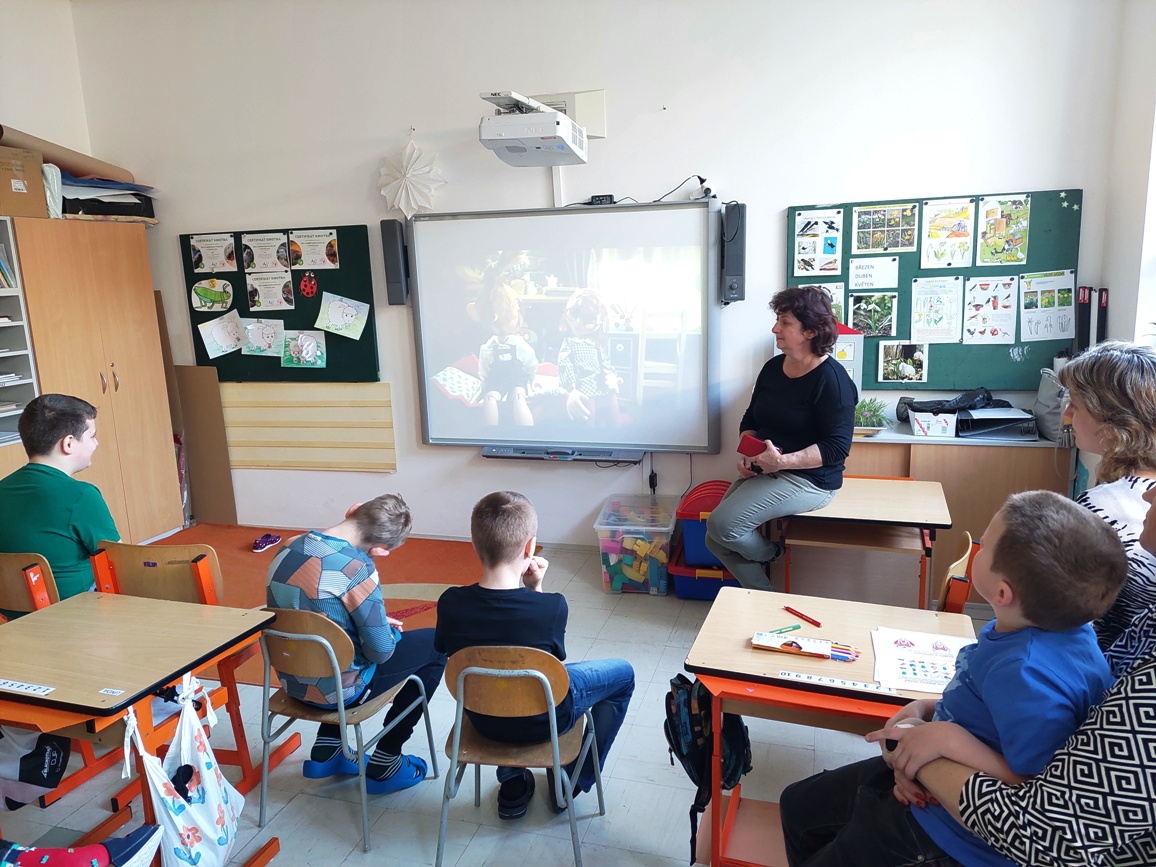 Interaktivní program  Veselé zoubky
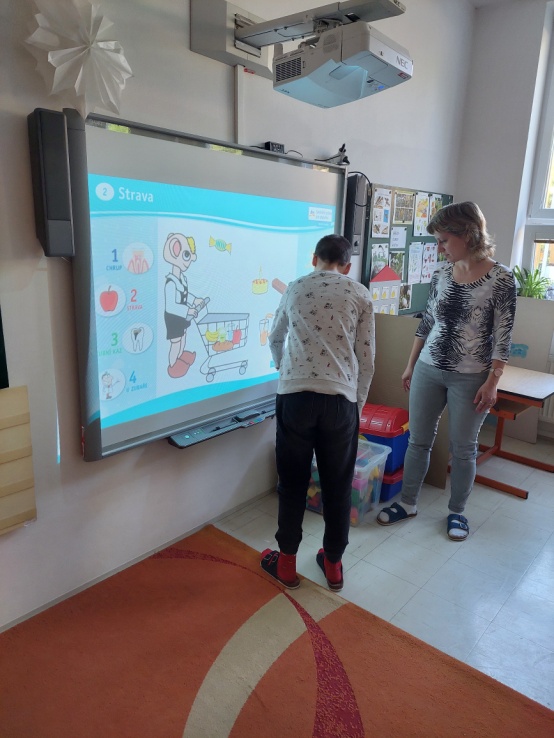 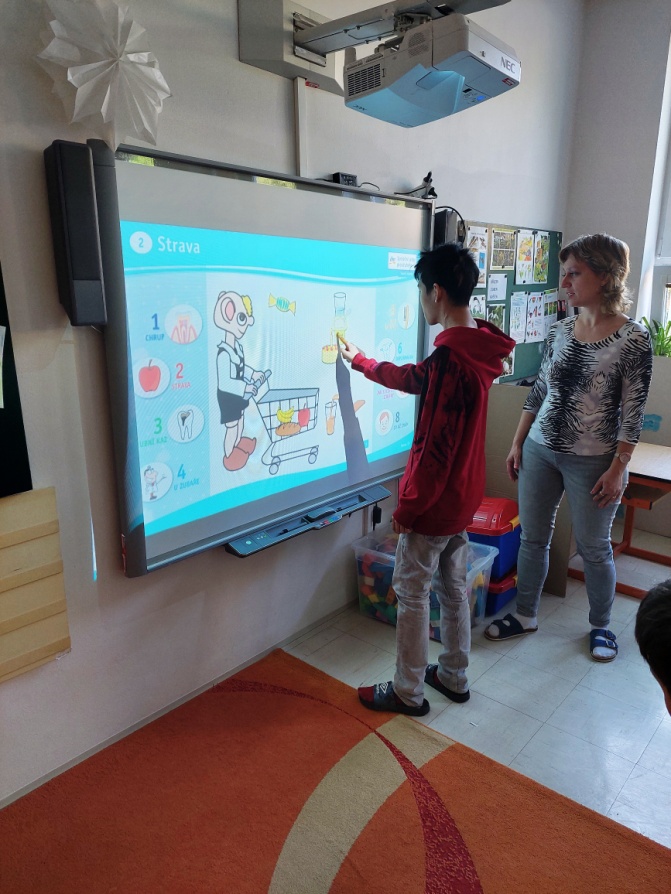 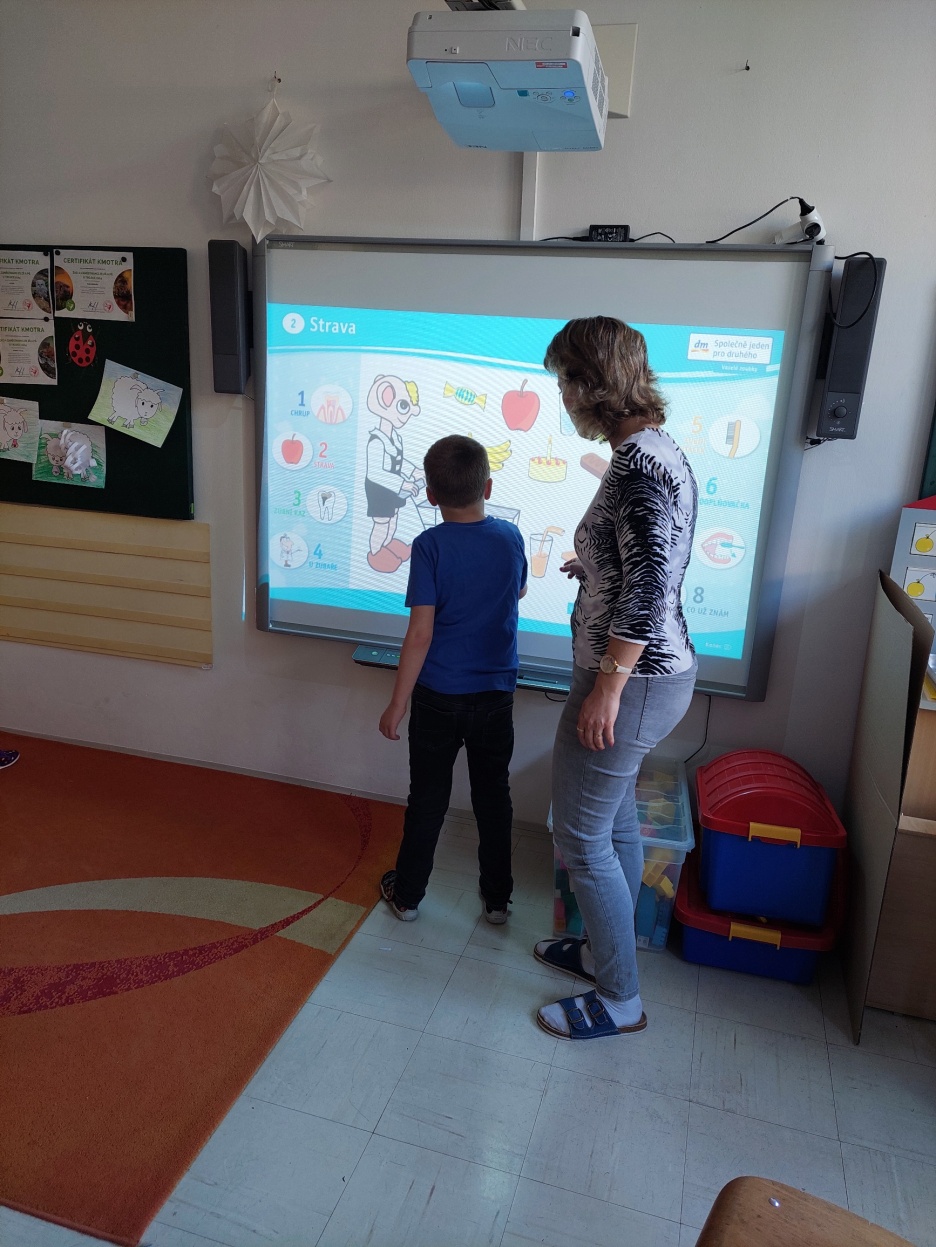 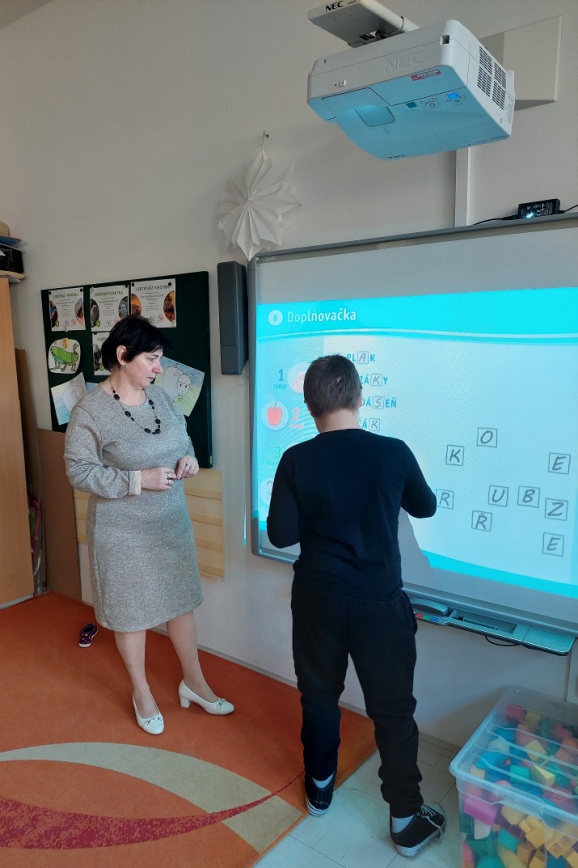 Co zoubkům škodí….…zdravá a nezdravá strava…
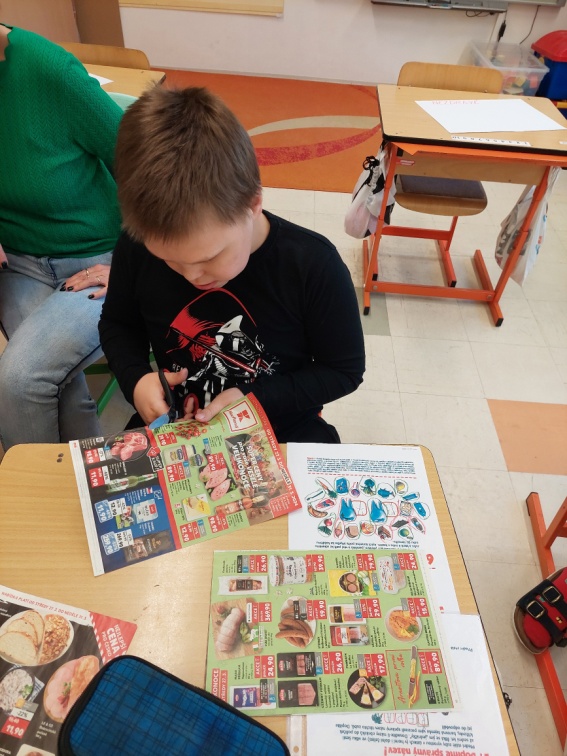 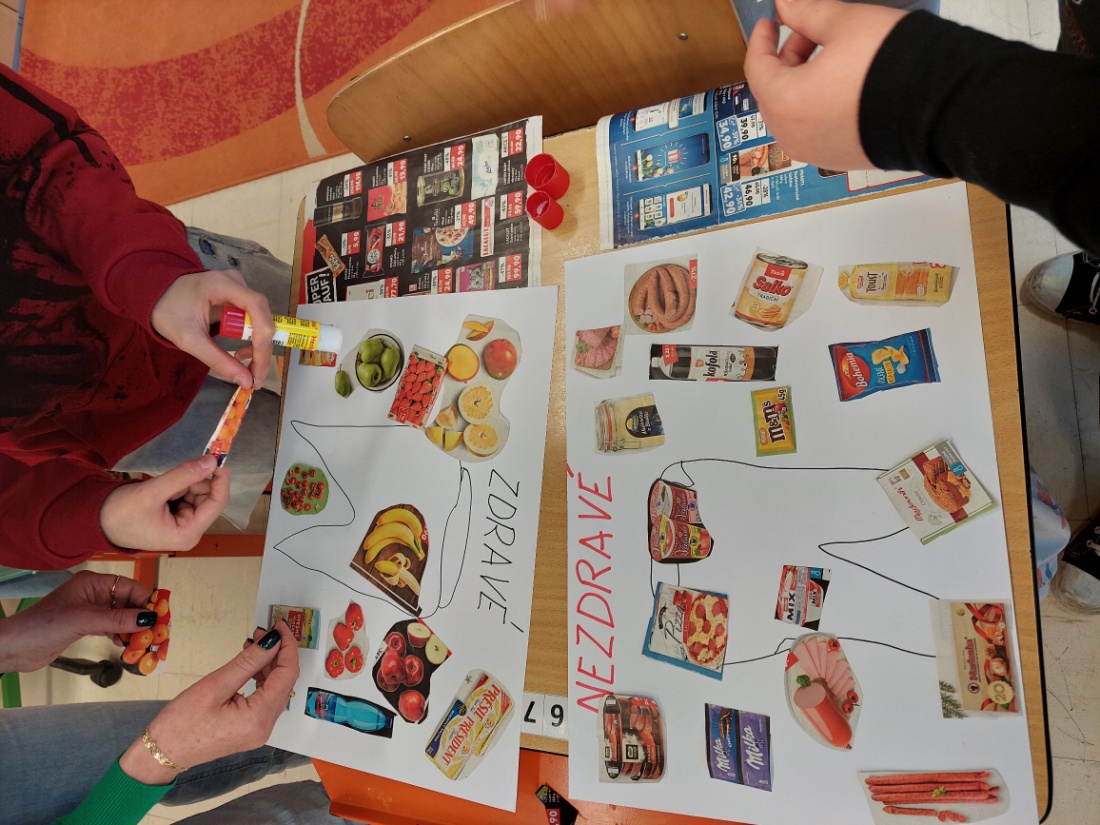 Naše pracovní listy…)
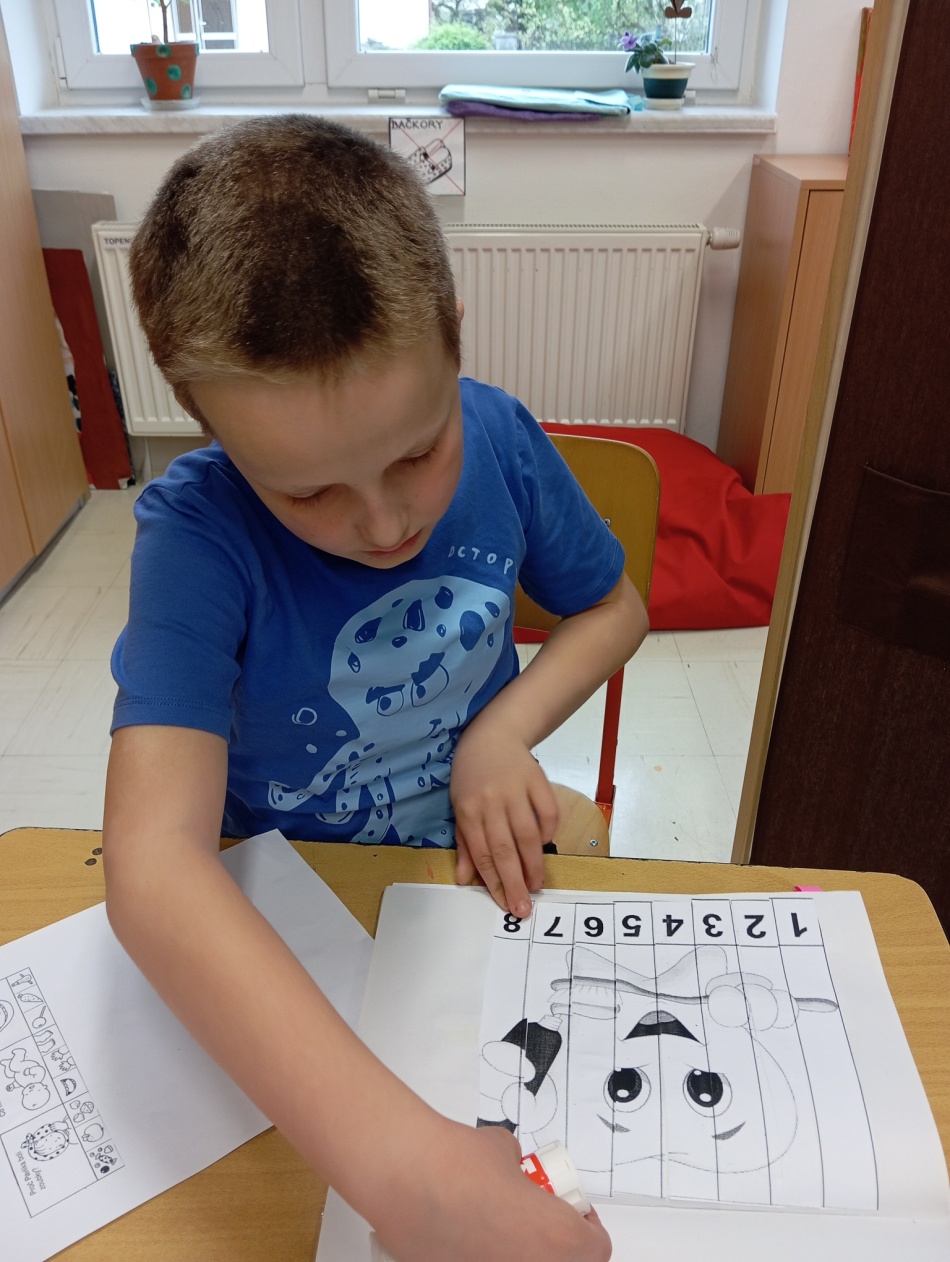 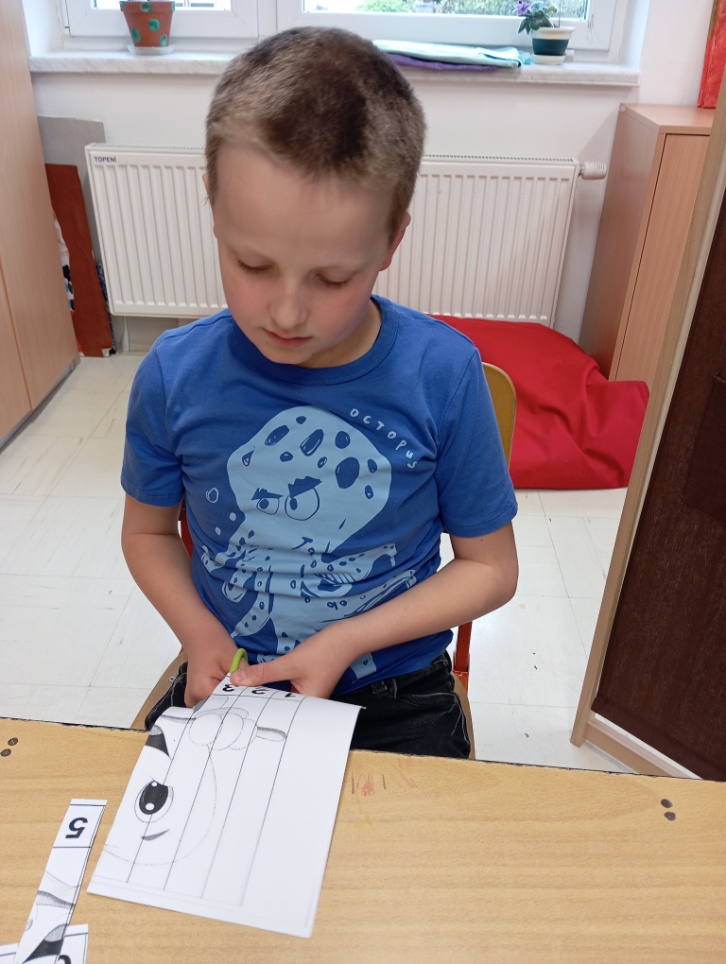 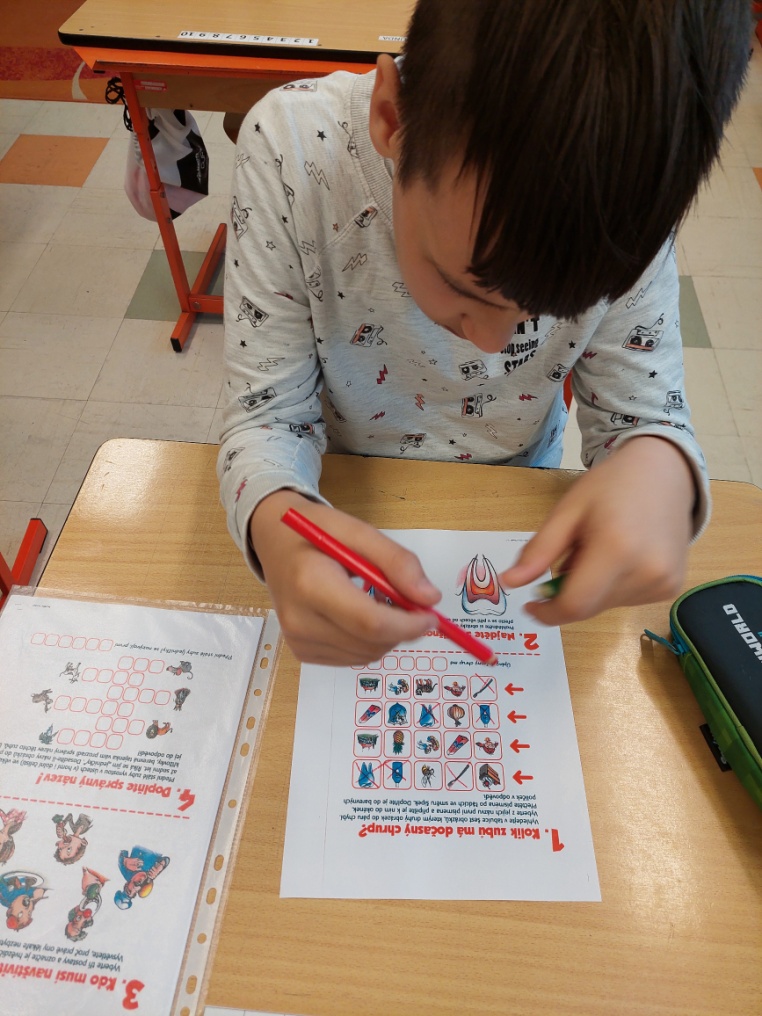 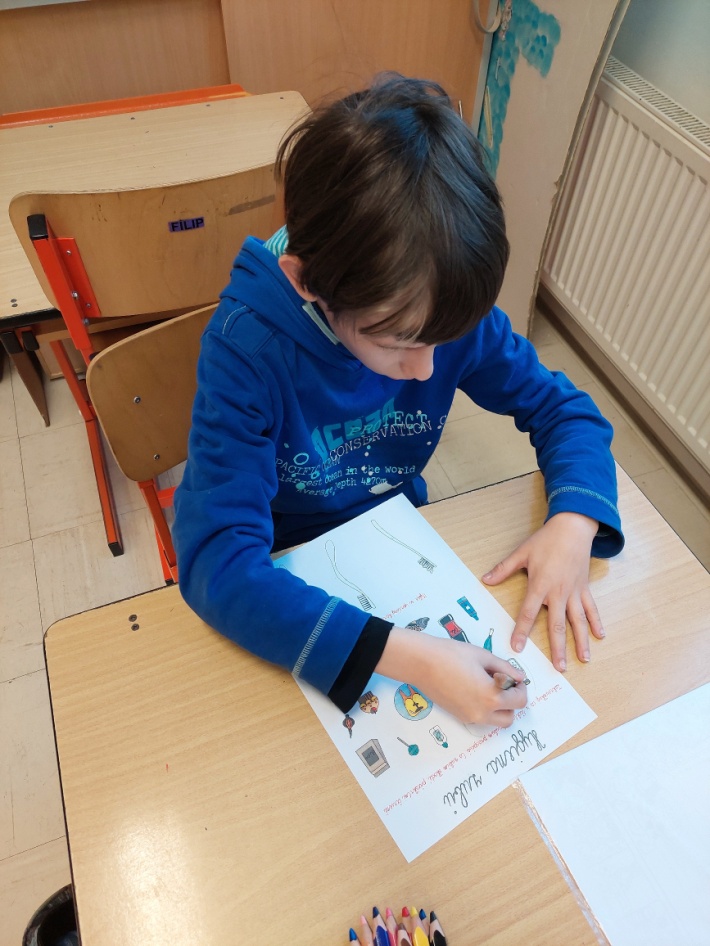 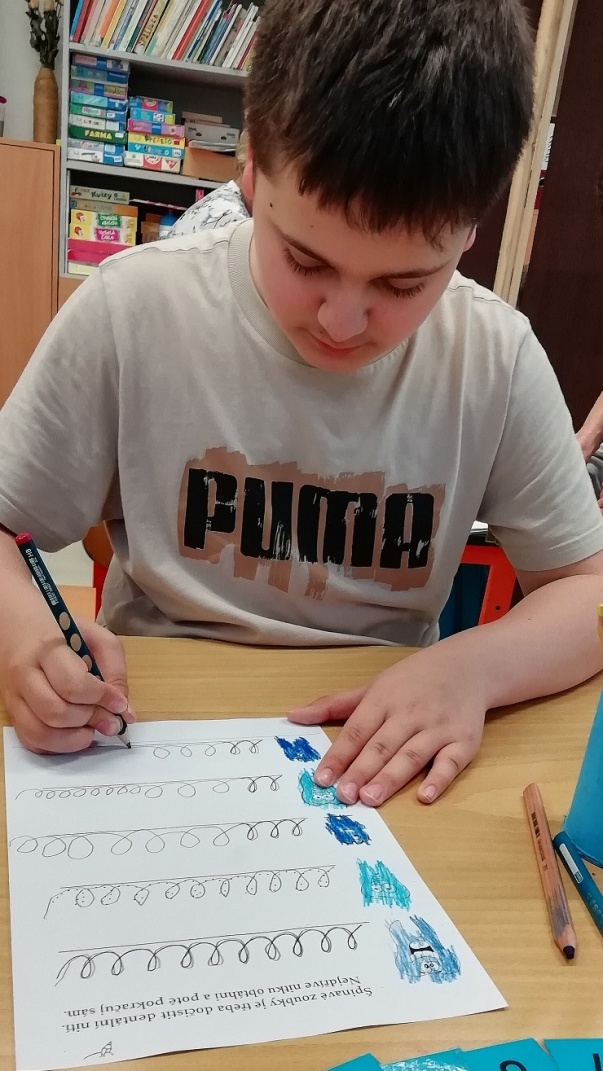 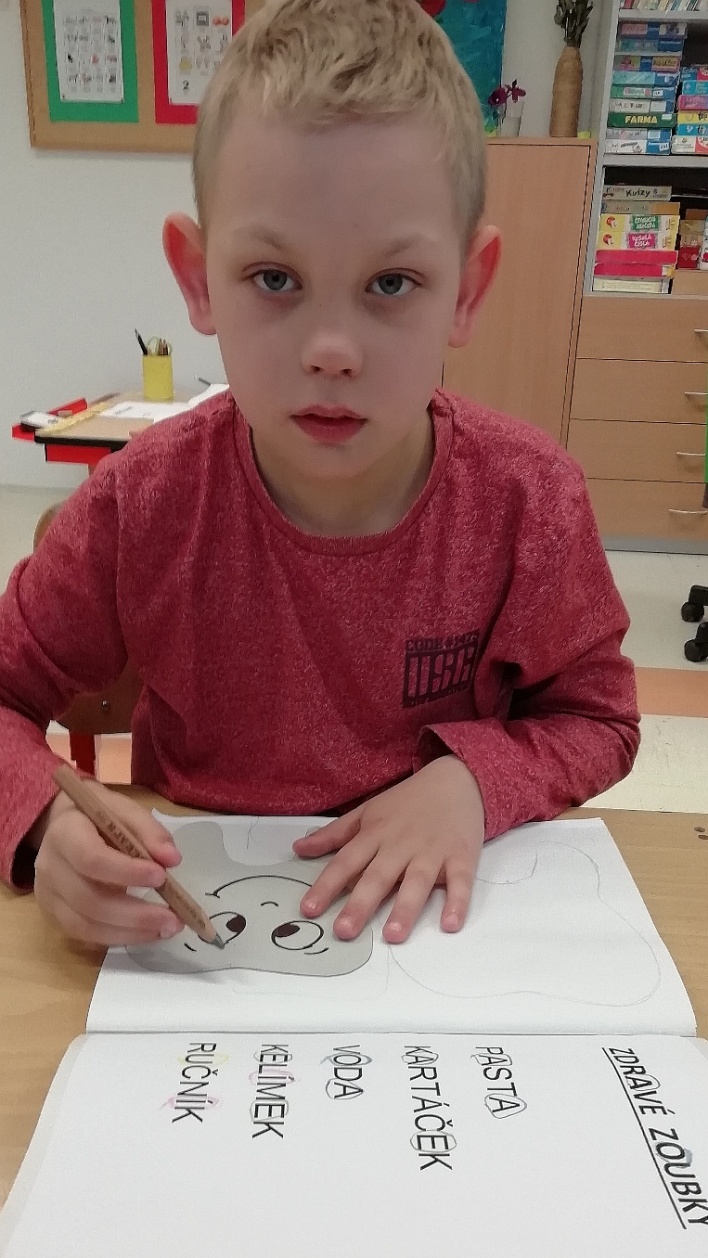 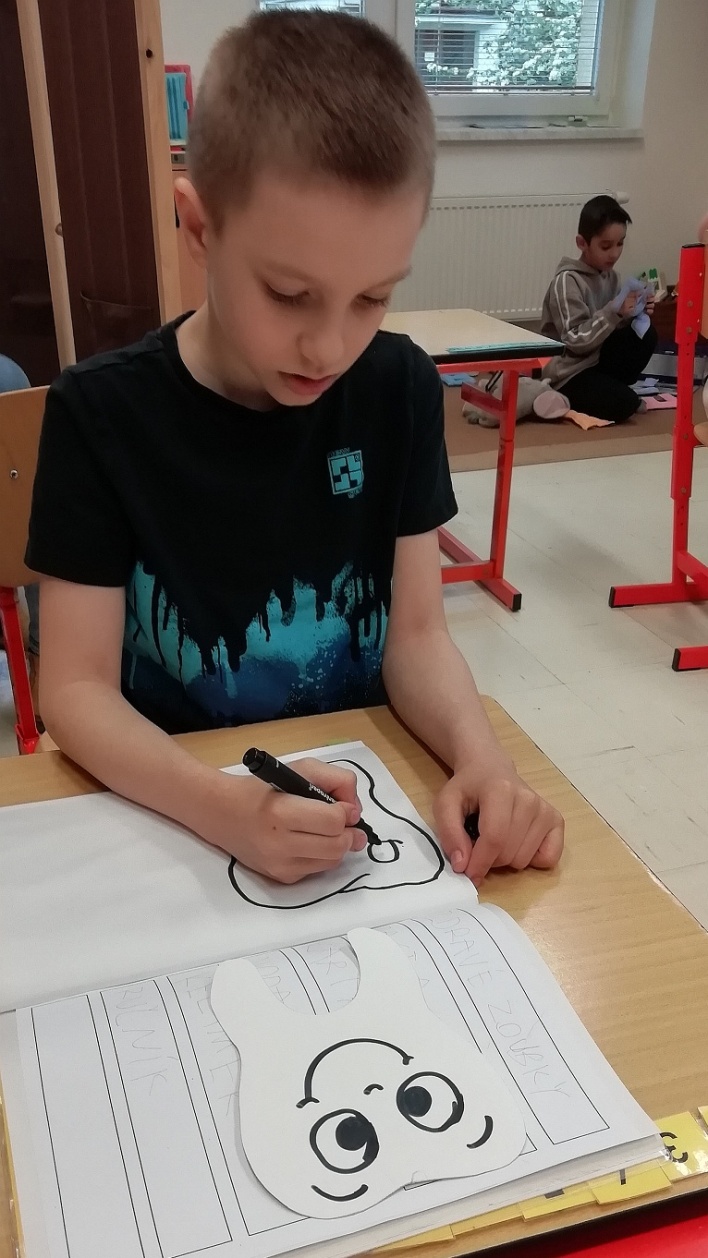 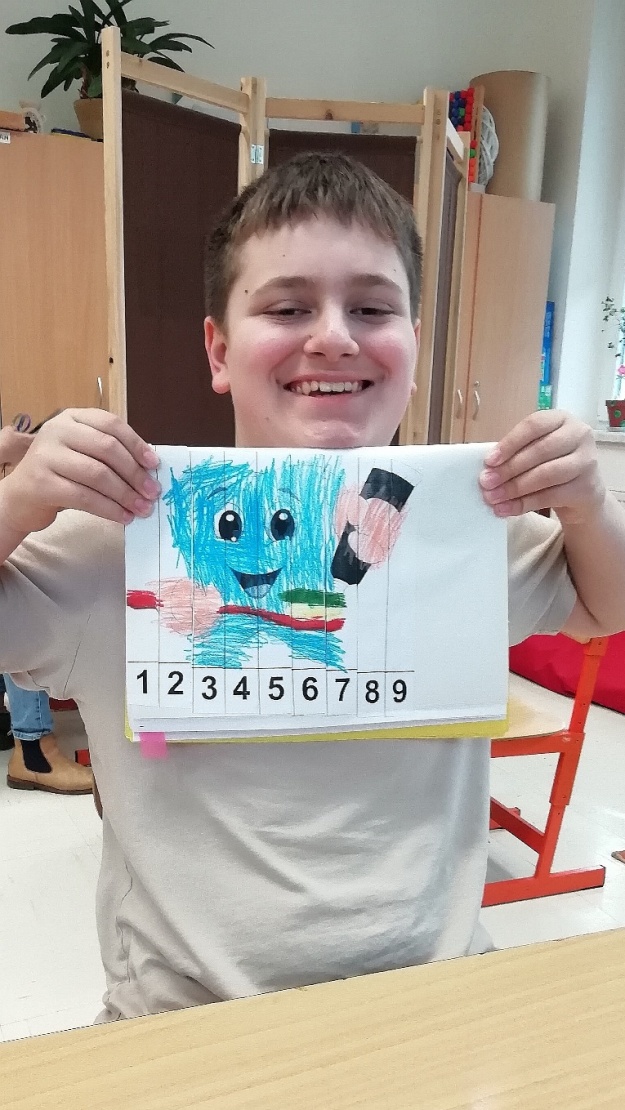 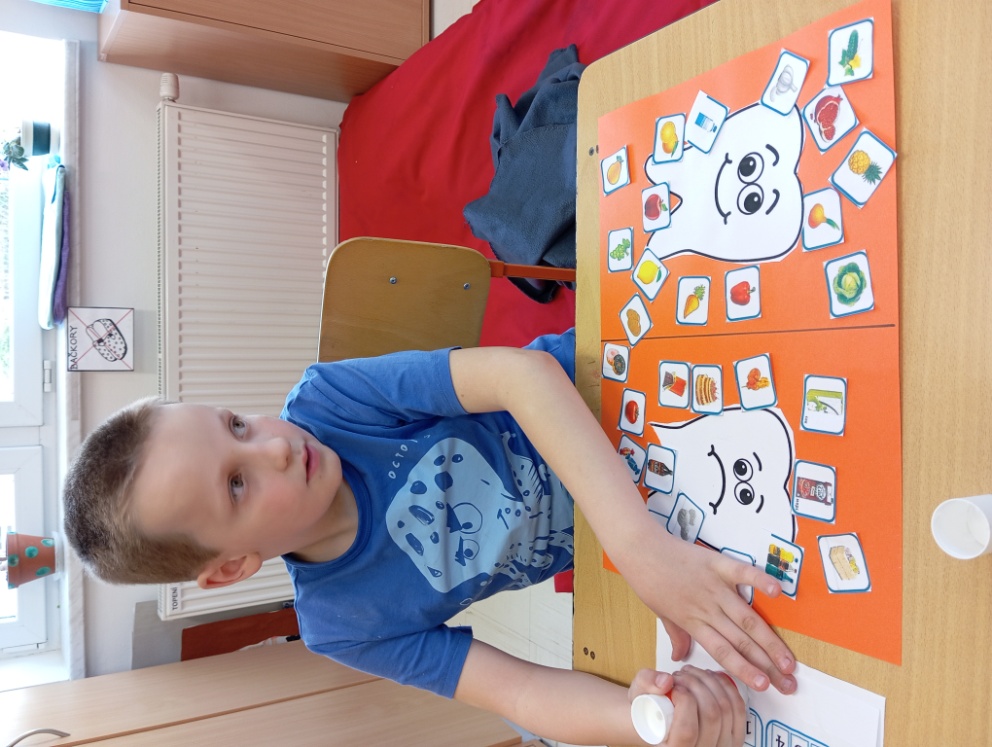 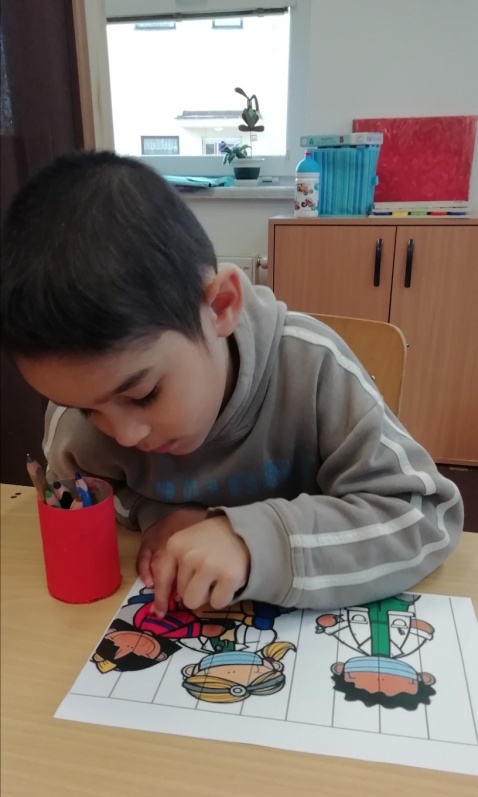 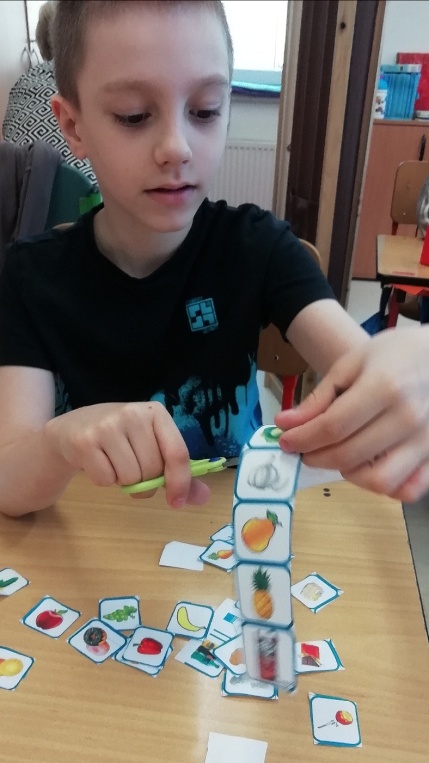 A budeme pravidelně čistit 
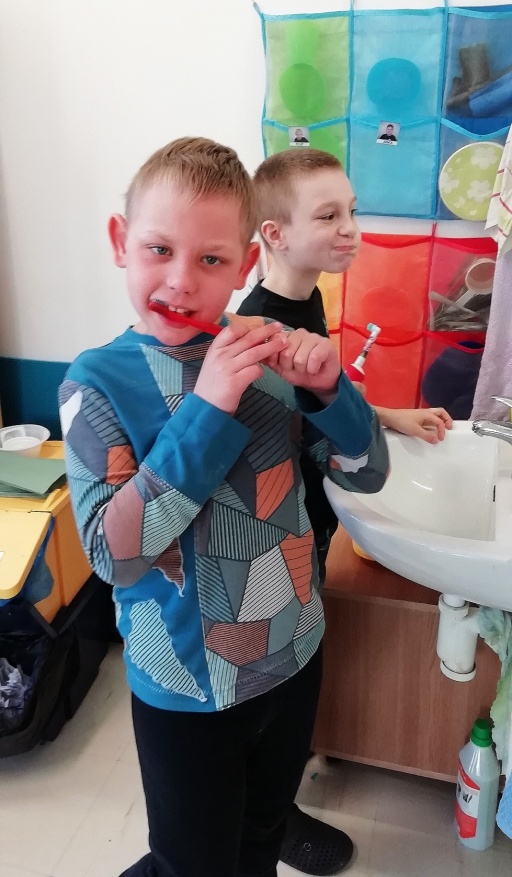 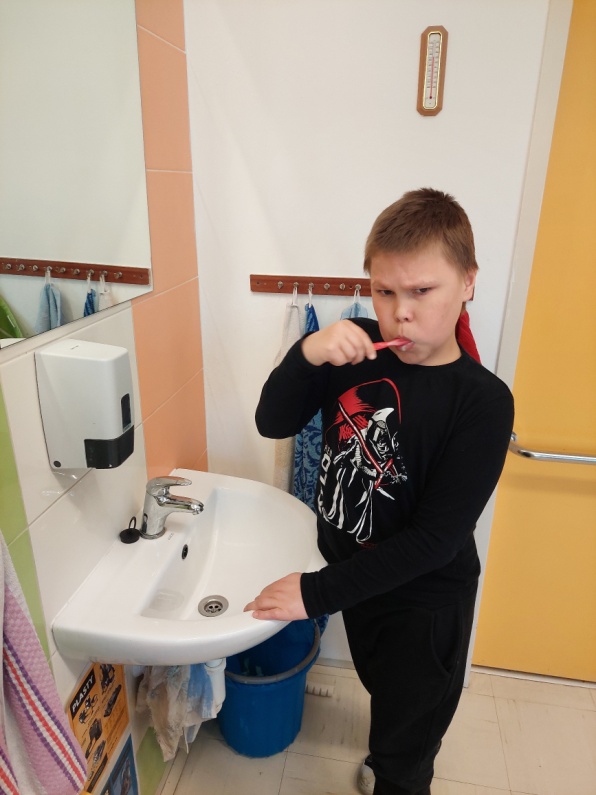 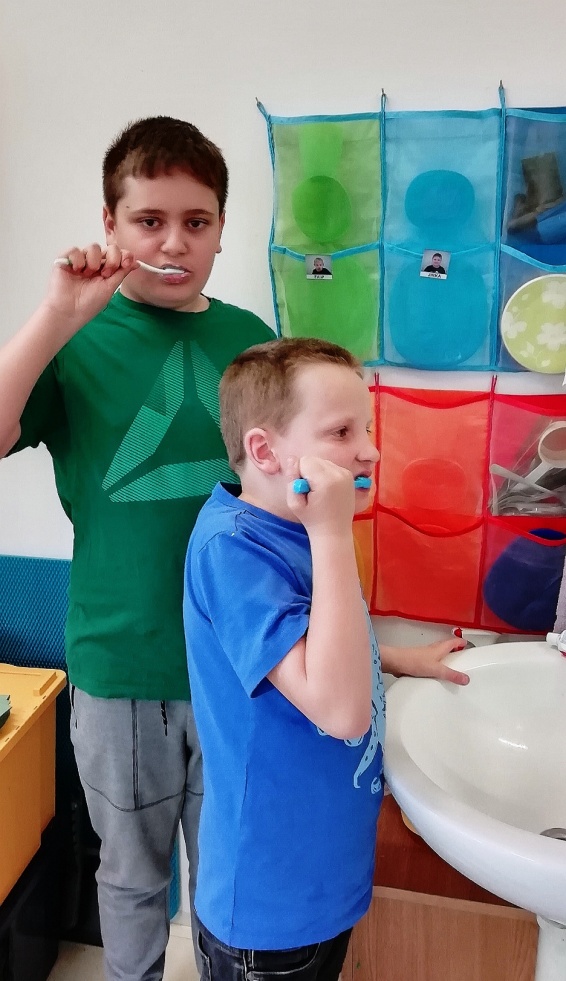 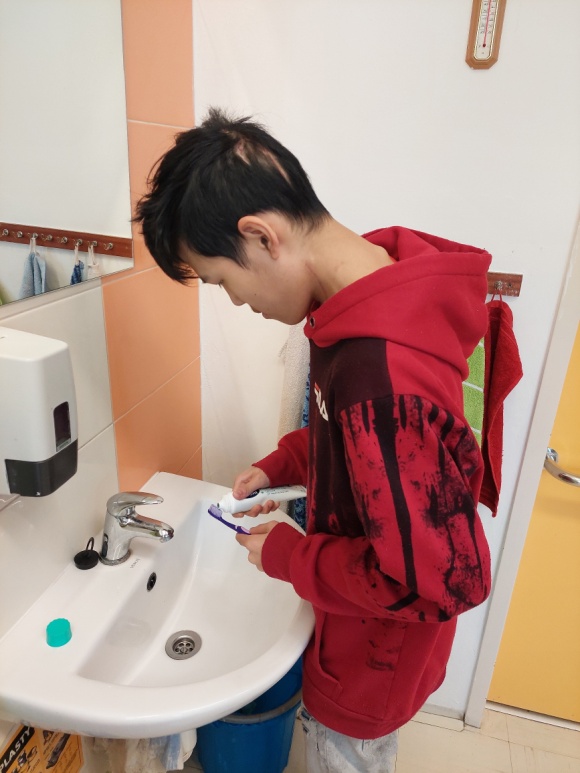